Find My Supplier
Xoserve has launched a new online version of the M Number helpline

This free to use service enables gas consumers to retrieve data online relating to their gas supply at any time

It is owned and managed by Xoserve and has been developed within JMDG and delivered in partnership with Back Office Associates

The site gives a consumer the ability to search using their postcode to find their Meter Point Reference Number (MPRN), Gas Supplier and Gas Transporter to provide them with information to assist if they are looking at switching supplier
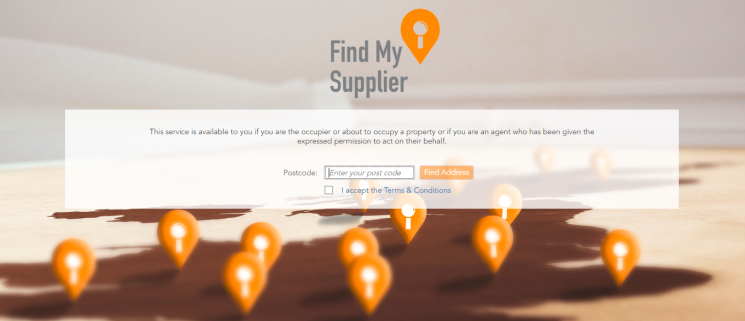 https://findmysupplier.energy/
Find My Supplier
Site went live on 1st September 2018

It will replace the M Number helpline as the preferred method for consumers to access their information but the two will operate in parallel

The site is in its first iteration with future enhancements planned

Usage is now around 900 users per day, and we are forecasting 35k users a month

Updates are required to external web references of the helpline to include the web address. We also need to identify what communications reference this number and add the web address alongside
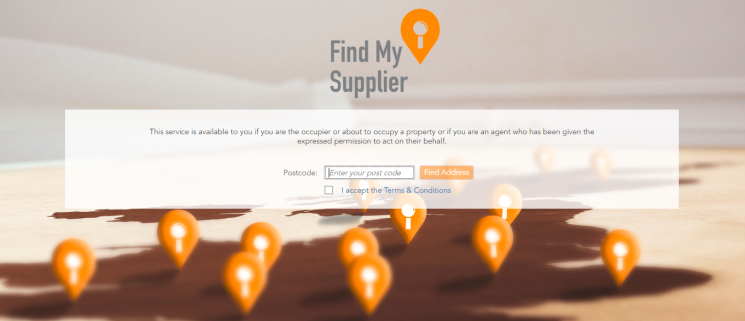 https://findmysupplier.energy/